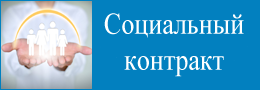 Предмет социального контракта по мероприятию «поиск работы» -  соглашение Сторон, в соответствии с которым КГКУ «ЦСПН» обязуется оказать Заявителю государственную социальную помощь при реализации мероприятия по «ведению ЛПХ», а Заявитель (семья Заявителя) - предпринять активные действия по выполнению мероприятий, предусмотренных программой социальной адаптации, в целях осуществления ведения личного подсобного хозяйства в период действия социального контракта. 
Программа социальной адаптации - разработанные межведомственной комиссией совместно с гражданином мероприятия, которые направлены на преодоление им трудной жизненной ситуации, а также определенные такой программой виды, объем и порядок реализации этих мероприятий.
на ведение личного подсобного хозяйства
не более чем на 12 месяцев 
может быть продлен, но не более чем на половину срока ранее заключенного СК
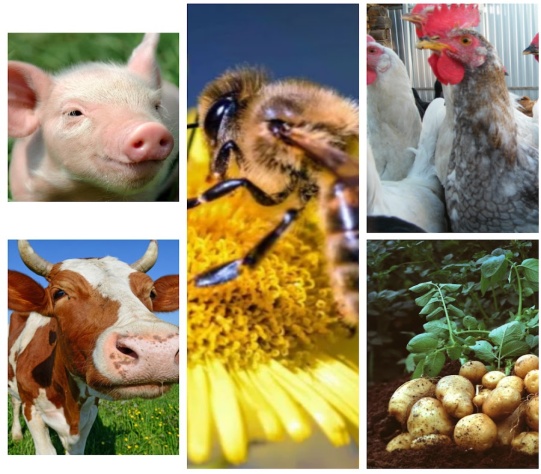 Срок действия СК
Заключить СК по данному направлению  можно 1 раз
Кто может быть участником СК
1. Заявление;
2. Паспорт гражданина РФ (временное удостоверение личности гражданина РФ).
В случае обращения малоимущей семьи - паспорт гражданина Российской Федерации (временное удостоверение личности гражданина Российской Федерации) каждого члена семьи заявителя;
3. Документы, подтверждающие доходы заявителя и каждого члена его семьи за три последних месяца, предшествующих месяцу обращения, в соответствии с видами доходов, утвержденных постановлением Правительства Российской Федерации № 512; 
4. Согласие на обработку персональных данных несовершеннолетних лиц, зарегистрированных совместно с заявителем;
5. Свидетельство о рождении ребенка (детей) (в случае обращения малоимущей семьи, имеющей несовершеннолетних детей и регистрации записи акта о рождении ребенка за пределами Российской Федерации)
6. Правоустанавливающий документ (заявителя или члена семьи) на земельный участок, предоставленный по 112-ФЗ «О личном подсобном хозяйстве»
малоимущие семьи;
 малоимущие одиноко проживающие граждане
Обязательные документы для назначения ГСП по СК
среднедушевой доход семьи (одиноко проживающего гражданина) ниже величины прожиточного минимума, установленного в Приморском крае (ВПМ определяется по социально-демографическим группам);
проживание на территории Приморского края
Условия для назначения ГСП по СК
встать на учет в качестве налогоплательщика налога на профессиональный доход;
иметь правоустанавливающий документ на земельный участок, предоставленный по 112-ФЗ (у заявителя или члена семьи);
приобрести товары для ведения ЛПК и сельскохозяйственную продукцию, указанную в  постановлении № 458
Условия для получения ГСП по СК
Действия для граждан
1. Подать заявление и пакет документов через МФЦ в органы социальной защиты.
2. Разработать совместно с межведомственной комиссией индивидуальную программу  социальной адаптации. 
3. Заключить социальный контракт.
4. Выполнять мероприятия программы социальной адаптации и обязанности, установленные социальным контрактом.
5. Предоставлять отчетность и документы.
Размер и период выплаты, в том числе в связи с обучением
Выплаты связанные с приобретением товаров для ЛПХ и сельскохозяйственной продукции: не > 100 000 р. 
Выплаты связанные с обучением: оплата услуг обучения не > 30 тыс.р.